Federal Update: Regulatory Developments Important to Accessing SUD Care
Gabrielle de la Guéronnière
 Legal Action Center
Wednesday, September 21, 2016
1
Housekeeping, Functions
2
Housekeeping, Communication
3
Federal Update: Regulatory Developments Important to Accessing SUD Care
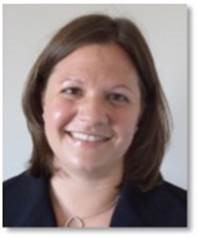 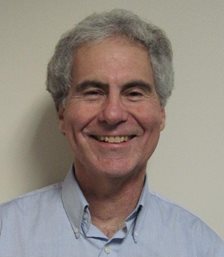 Moderator
Jonathan H. Grand, MSW
Training/TA Coordinator, RSAT-TTA
Presenter
Gabrielle de la Gueronniere, JD Director of Policy, Legal Action Center
4
Recent Regulatory Activity
CMS has recently issued final regulations and guidances in a number of key areas:
People involved in the criminal justice system
MHPAEA (the federal MH/SUD parity law)
Medicaid managed care 
Residential SUD treatment and the IMD exclusion
Innovation
Activities at SAMHSA 
Raising the buprenorphine prescriber cap
Proposing changes to 42 CFR Part 2 
Importance of understanding the opportunities and major levers to improve access to SUD and MH care in each state’s Medicaid program
5
CMS’s Focus on the Criminal Justice Population
Recognition of growing importance of Medicaid for justice-involved individuals
Confusion about when FFP applies for people in different custodial arrangements/settings
Questions about when and how justice-involved people can be enrolled in Medicaid
Most states continue to terminate rather than suspend Medicaid during incarceration
CMS reentry guidance released in April 2016 through a SHO letter
6
CMS’s Recent Guidance on Medicaid and Justice-Involved People
Incarcerated people CAN be screened for Medicaid eligibility and enrolled in coverage: 
The inmate exclusion provision of the law precludes federal Medicaid reimbursement for health care services provided to incarcerated people but not screening for Medicaid eligibility/enrollment in appropriate coverage. 
Medicaid screening and enrollment can occur during a period of incarceration.
State Medicaid agencies must accept enrollment or renewal applications submitted during the time of a person’s incarceration.
If the incarcerated individual meets all of the Medicaid eligibility criteria, the state must enroll, or renew the enrollment of, the individual.
7
CMS’s Recent Guidance on Medicaid and Justice-Involved People (cont’d)
States can suspend, instead of terminate, an incarcerated person's Medicaid eligibility: 
Instead of terminating an incarcerated individual's Medicaid eligibility, states may 1) place the individual in a suspended eligibility status during the period of incarceration or 2) suspend coverage by establishing markers and edits in the claims processing system to deny claims for excluded services. 
Medicaid suspensions should be promptly lifted when the suspension status no longer applies:
CMS emphasizes that when this temporary suspension process is used, the suspension must be promptly lifted when the individual is released from incarceration or admitted under the inpatient care exception.
8
CMS’s Recent Guidance on Medicaid and Justice-Involved People (cont’d)
Federal Medicaid dollars (Federal Financial Participation or (“FFP”)) ARE available for covered Medicaid services for a number of justice-involved individuals, including:
People who are on parole;
People who are on probation;
People who have been released to the community pending trial, including those under pre-trial supervision;
People who are living at home under home confinement; 
People who are living voluntarily in a detention center for a temporary period of time after his/her case has been adjudicated and arrangements are being made for a transfer to the community; and
People who are receiving care that falls under the inpatient exception to the general coverage exclusion for inmates.
9
CMS’s Recent Guidance on Medicaid and Justice-Involved People (cont’d)
FFP MAY BE available for covered Medicaid services for people residing in correctional halfway houses who have “freedom of movement and association” while living in the facility.  
The CMS guidance defines “freedom of movement and association” as allowing halfway house residents to:
work outside the facility in employment positions that are also available to people not under criminal justice supervision;
use community resources, such as libraries, grocery stores, recreation and educational facilities at will, and; 
seek health care treatment in the community, just as other Medicaid enrollees are permitted to do.
10
CMS’s Recent Guidance on Medicaid and Justice-Involved People (cont’d)
FFP NOT available for care provided to:
Incarcerated individuals in prisons and jails, regardless of whether care is provided by the institution or through a health care management entity under contract with the correctional institution or the government (except for services provided inpatient in a medical institution, as discussed).
People incarcerated in residential Re-entry Centers, operated by the federal Bureau of Prisons (“BOP”).
Individuals who are involuntarily residing in a residential mental health or substance use disorder treatment facility, operated by law enforcement authorities (directly or by contract to a private entity).
People who are receiving care in hospitals, nursing facilities, or other medical institutions run primarily or exclusively for incarcerated individuals.
11
Strengthening Continuity of Coverage and Care for People in the Criminal Justice System
States and localities are developing policies and practices that support Medicaid eligibility screening and enrollment at all stages of the criminal justice system—goal of supporting seamless Medicaid coverage
Examining different ways states suspend Medicaid, maximizing federal match 
Growing focus on creating systems that provide continuous access to care and support people moving between the criminal justice system and the community  
Models that promote effective linkage with care:
Peers as community health workers enrolling individuals in health insurance and doing a warm handoff with community-based health care
Partnerships with corrections, payors and MH/SUD service providers 
In-reach possibilities despite challenges with how to fund because of the current Medicaid inmate exclusion provision
Need for community health care (including FQHCs, health homes, innovation initiatives) to fully include and meet the needs of justice-involved individuals and to support greater use of diversion
12
Update: Mental Health and Substance Use Disorder Parity
Final rule for Medicaid and CHIP released by CMS on March 30th
Follow-up to proposed rule issued in April 2015
Important similarities between the Final Medicaid/parity rule and the Final Rule on MHPAEA and commercial coverage
Certain differences between the commercial and proposed Medicaid/CHIP guidance
13
Highlights of the Final Medicaid/CHIP Parity Rule
Requirements of Final Medicaid/Parity Rule will apply to Medicaid managed care organizations, CHIP, and Medicaid Alternative Benefit Plans (ABPs), including those for the expansion population
Core parity test/framework is the same: financial requirements and treatment limitations for MH/SUD benefits are no more restrictive than the predominant financial requirements and treatment limitations applied to substantially all medical/surgical benefits
Highlights of the Final Medicaid/CHIP Parity Rule (cont’d)
Builds on previous regulatory framework
Benefit categories: Inpatient, Outpatient, Emergency Care, Prescription Drugs
Removes in-network/out-of-network distinction to reflect Medicaid/CHIP cost-sharing and network protections
Similar proposed treatment of prescription drug classification into tiers based on reasonable factors and without regard for whether the drug is prescribed for MH, SUD or another health condition
15
Highlights of the FinalMedicaid/CHIP Parity Rule: MCOs
Previous CMS guidance on the application of MHPAEA to MCOs:
Acknowledged variability in delivery models
Noted prevalence of MH/SUD services being “carved out” and delivered through FFS or prepaid health plans, and potential challenges in conducting a parity analysis
Consistent with the proposed rule, the Final Medicaid/Parity rule makes clear that MHPAEA protections apply to all MCO enrollees regardless of how services are delivered
Highlights of the Final Medicaid/CHIP Parity Rule: MCOs (cont’d)
To come into compliance with parity, carve-out states can either:
Option 1: Amend their state plan to ensure FFS MH/SUD services meet parity compared to MCO-provided medical/surgical benefits
Parity would then indirectly be applied to FFS Medicaid beneficiaries  
Option 2: Include MH/SUD services in the MCO or prepaid health plan contract (MCO or health plan would be responsible for complying with parity)
CMS parity review under either option—SPA approval or approval of MCO contracts
Highlights of the Final Medicaid/CHIP Parity Rule: MCOs (cont’d)
Carve-out states, state is responsible for doing the parity analysis
States where MCOs provide both medical/surgical and MH/SUD benefits, MCO would do a parity analysis and inform state of any changes in the MCO contract to meet MHPAEA
Highlights of the Final Medicaid/CHIP Parity Rule: MCOs (cont’d)
Discussion of costs
Consistent with the proposed rule, the Final Medicaid/Parity rule makes clear that states will be responsible for any increased costs associated with coming into parity compliance
Any additional costs would be incorporated into rates paid to MCOs/prepaid health plans providing MH/SUD services
Potential incentive for compliance…
No cost exemption (as included in the commercial MHPAEA rule)
Plans not responsible for increased costs
To date, there have been no requests for cost exemption on the commercial side
Highlights of the FinalMedicaid/CHIP Parity Rule
Applies to all ABPs, including those provided through the ACA Medicaid expansion
Coverage of long-term care services
Although the proposed rule would have removed long-term services from a MH/SUD parity analysis, the final rule requires that coverage of long-term MH and SUD services must comply with parity
Disclosure provisions and appeals process
Similar to final MHPAEA rule but noted much stronger appeals protections for Medicaid and CHIP enrollees
Implementing Parity for Medicaid Coverage: Next Steps
The rule will become effective 18 months from the date of publication (September 2017)
CMS will be providing technical assistance to the states as they work to bring their coverage into compliance
Huge opportunity to ensure there is strong coverage of SUD and MH services and medications
Continued coverage gaps for certain parts of the continuum: MAT, intermediate services, early interventions, recovery supports
Need for work with the state Medicaid agencies to bring coverage into compliance
Importance of ongoing oversight and enforcement
Convening of the President’s Parity Task Force
21
Implementation of the Final Medicaid Managed Care Rule
State Medicaid agencies working with managed care to bring coverage into compliance with the final MCO rule
Key areas:
Network adequacy
Clarifies that both MH and SUD service providers are included
Requirement that states establish time and distance standards (including for MH and SUD service providers)
Specific transparency requirements on covered providers
Stronger state monitoring and enforcement responsibilities 
Quality
Broader definition of quality which goes beyond medical services to assess satisfaction or goal achievement from supportive services
Grievances and appeals
Provisions related to FFP for services in IMDs
22
Coverage of Residential SUD Care and Medicaid: Provisions in the MCO Rule
Coverage of crisis residential services
Managed care entities can receive a capitation payment from the state for an enrollee aged 21 to 64 who is a patient in an IMD, “so long as the facility is a hospital providing psychiatric or substance use disorder inpatient care or subacute facility providing psychiatric or SUD crisis residential services and the stay in the IMD is for less than 15 days in that month.”
Allows for federal Medicaid reimbursement for up to 15 days in a month for psychiatric or substance use disorder crisis residential services in a hospital or a subacute facility that is an IMD.  
ASAM Level 4 detoxification/stabilization services. 
Length of stay could be more than 15 days if it covers two consecutive calendar months.
23
Coverage of Residential SUD Care and Medicaid: Provisions in the MCO Rule (cont’d)
“In lieu of” coverage:
Clarifies that MCOs must ensure access and availability of services that are covered under the managed care contract that aren’t prohibited, even if the managed care entity must provide an alternative service or use an alternative setting “in lieu of” what’s covered under the Medicaid state plan.  
In lieu of settings and services = settings and services that are medically appropriate, cost-effective substitutes to what’s included in the contract.  
IMDS can be used to ensure that appropriate care is provided;  if a residential SUD treatment benefit is included in the state plan and MCO contract, the MCO has the flexibility to use IMDs to provide those services if doing so is cost-effective, medically appropriate.  
All of the in lieu of flexibility goes to the MCO.  States can’t include “in lieu of” requirements in their MCO contracts, but states can include the benefits and the MCO then has the flexibility to use residential facilities when appropriate.  
Unclear how this “in lieu of” provision of the final MCO rule will be implemented; could be a very significant way to use Medicaid to pay for residential SUD treatment services in a number of states.
24
Additional Developments at CMS Related to Residential SUD Services
July 27th, 2015th SHO letter:
Clarifies that CMS will allow states to make use of section 1115 waivers to provide residential SUD services in IMDs under certain circumstances.
Proposed changes would have to be part of a comprehensive, evidence-based transformation of a state’s SUD treatment system.  
Transformation would need to address the full continuum of SUD care, with residential being just one piece.  
Includes lengthy list of expectations, including that the Medicaid agency would collaborate with the state’s SSA
25
Additional Developments at CMS Related to Residential SUD Services  (cont’d)
State activity
Example: California’s Drug Medi-Cal Organized Delivery System Waiver was approved in August 2015 
Goal: “to provide better coordination of care and a full continuum of care for substance use disorder treatment services, including residential treatment services which would be unavailable for most beneficiaries absent a waiver.”
Waiver of the IMD exclusion for people receiving SUD care (ASAM levels 3 and 4)
No bed capacity limit
Length of residential services range from 1 to 90 days with a 90 day maximum for adults
26
CMS’s Work to Incentivize Innovation
Innovation Accelerator Program (IAP)	
First area of focus is SUD; high-intensity states: KY, LA, MI, MN, PA, TX, WA
Covering the full continuum of SUD care (including residential), improving engagement in treatment and care transitions, use of health homes, improving care access to women and children, and using quality measures
Beneficiaries with complex needs; physical and mental health integration; community integration: long-term services and supports
Additional work through CMMI to improve outcomes and reduce costs (continued focus on high-utilizers)
27
Work at SAMHSA and Other Federal Health Agencies
SAMHSA
Final regulations released to raise the buprenorphine prescriber cap to 275
Proposed rule to revise the regulations governing the federal addiction treatment confidentiality law (42 CFR Part 2)
HRSA	
Continued work to improve access of physical health, mental health, and substance use disorder care
Strengthening the health workforce, including the SUD service workforce
28
Recent and Potential Upcoming Activities in Congress
Passage into law of CARA (the Comprehensive Addiction and Recovery Act)
Focus on securing funding for CARA’s authorized grant programs
Appropriations
Proposals to dramatically expand funding for addiction treatment
Timing and potential next steps
Potential for mental health reform legislation
Potential for criminal justice reform legislation
Possible next steps for the remainder of this 114th Congress
Looking to the next Congress and the new administration
29
Summary of Opportunities for Outreach to Improve Access to SUD Care
Work to bring Medicaid coverage into compliance with the final parity rule, the final MCO rule and the recent reentry guidance
Huge need for criminal justice decision-makers to continue to inform coverage decisions about SUD and MH care
Opportunity to address coverage gaps in MH and SUD services and medications and to improve access to care, service delivery and quality
Work to highlight and strengthen support for innovation will continue into the next administration
30
Questions and Discussion
gdelagueronniere@lac-dc.org
202-544-5478
www.lac.org
www.hirenetwork.org
31